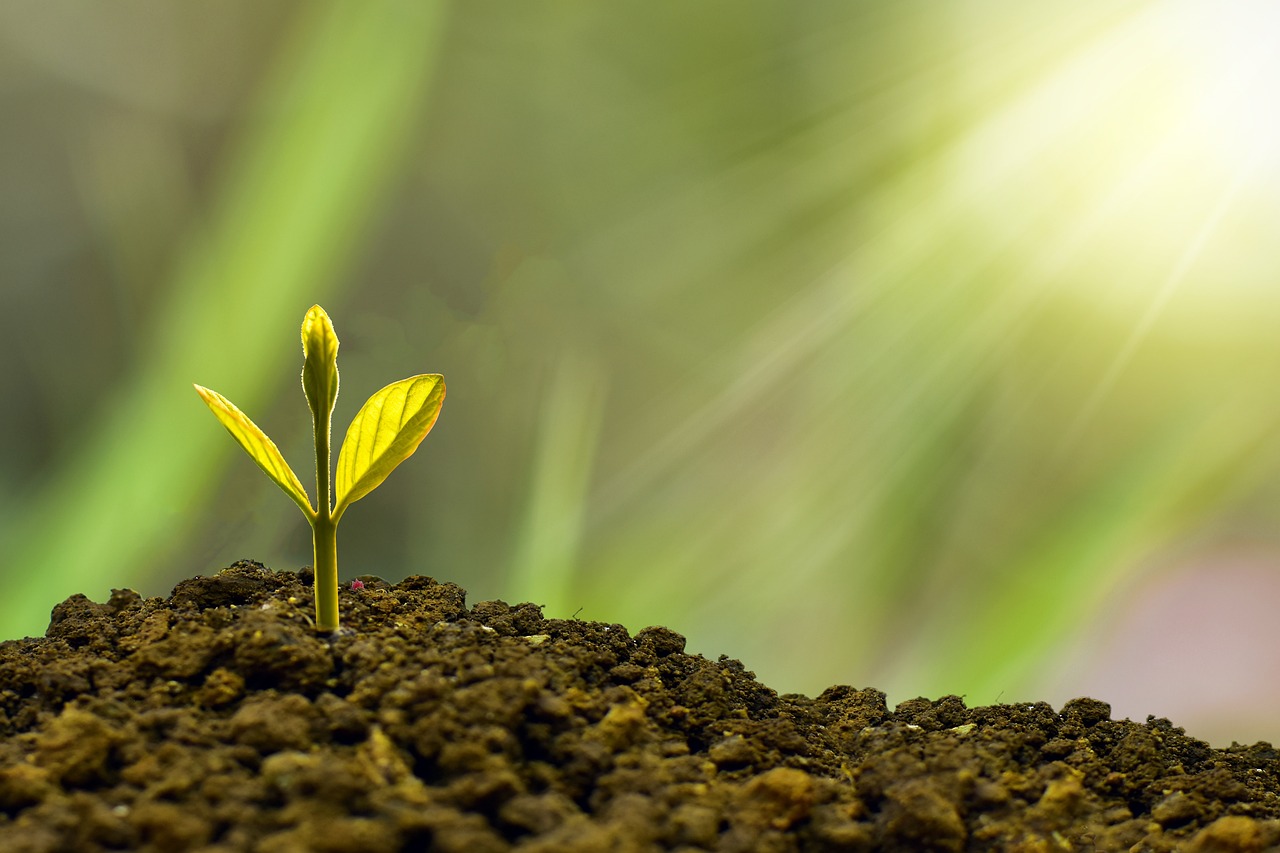 Grow
2 Peter 3:18
Growth is grace and freedom.
Growing in Christ is a gift!
Repentance is a gift. (Acts 5:31; Acts 11:18)
Obedience is a gift. (Ephesians 3:8; 1 Peter 4:10)
Growing in Christ means being set free to become the people we were created to be.
Romans 8:21
Romans 8:29-30
1 Peter 2:16
There is no “good enough.”
Jesus emphasized this in the sermon on the mount.
Matthew 5:20
Matthew 5:48; Ephesians 5:1ff
Paul expressed the same idea.
1 Thessalonians 4:1
1 Thessalonians 4:9-10
This should not discourage us. It should fill us with hope!
Struggle is good!
“And not only this, but we also exult in our tribulations, knowing that tribulation brings about perseverance...” (Romans 5:3-5)
Paul didn’t just talk about this; it was his practice.
Philippians 1:12
Philippians 3:8, 10
2 Corinthians 12:9
We need to learn to do the same!